Why I am on Twitter?
Jame Abraham, M.D, FACP
Director, Breast Oncology 
Professor of Medicine 
Lerner College of Medicine
Cleveland Clinic
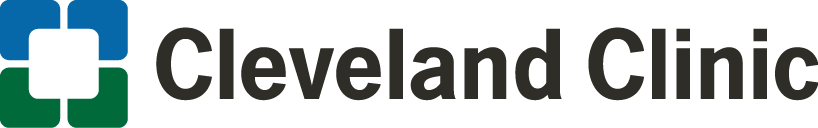 I would like to know who you are?
I will use an audience response system to poll the group to understand 
Age
Background 
Social media usage
What I do?
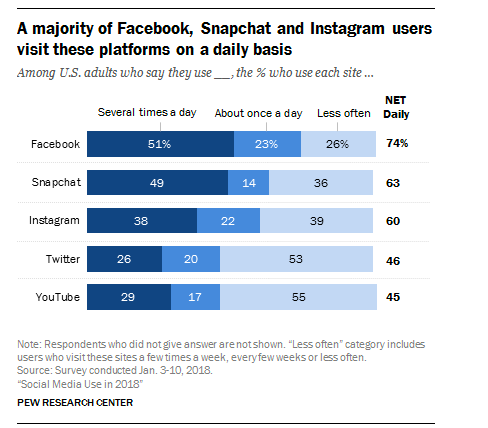 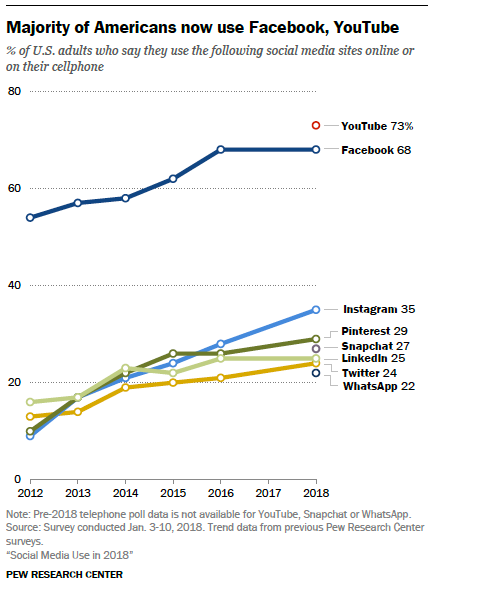 Four reasons why I focus on Twitter
To connect with the community who cares about cancer, particularly breast cancer
I learn what is new 
I share what I think is new 
Sometimes I promote my personal views on various topics (confession)
Do you think Twitter is
It is for kids ?
It is for politicians ?
It is too complicated ?
I am willing to try ?
Twitter
I don’t have an account 
I have an account, but never used it
I am very active on twitter 
I would like to learn and would like to be active
Anatomy of a twitter page
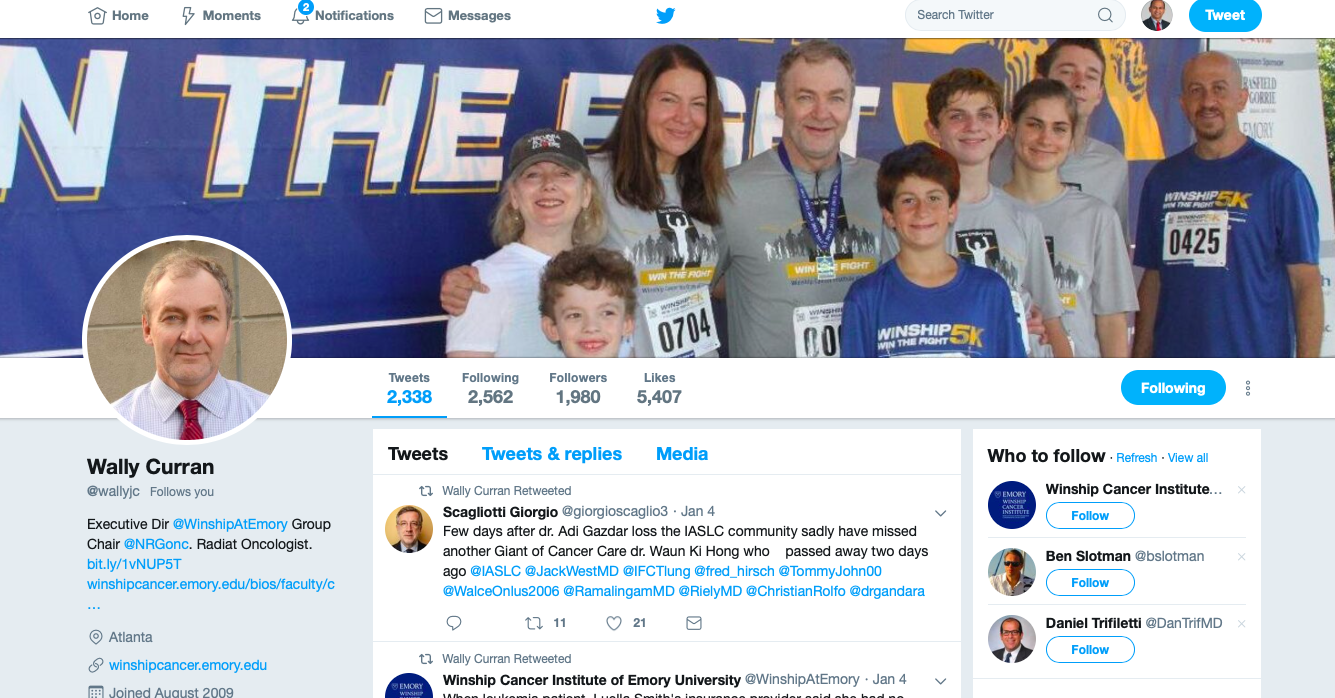 Anatomy of a twitter page
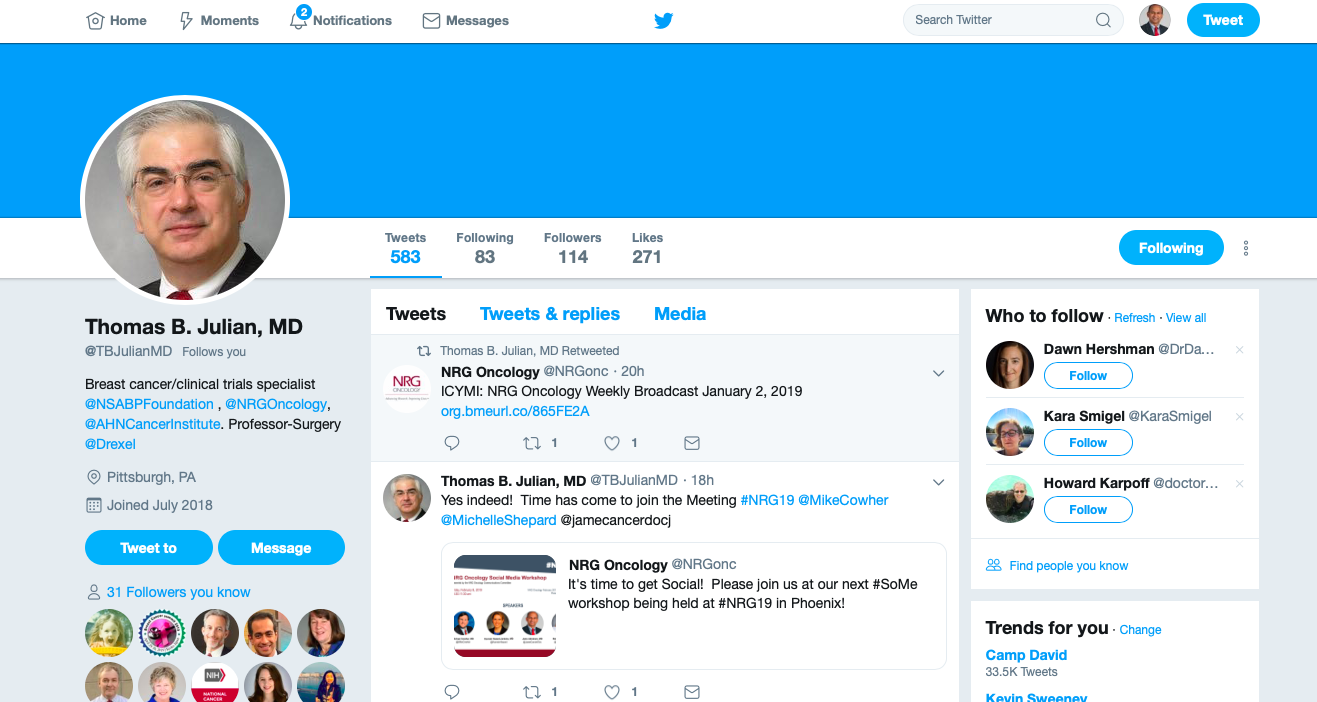 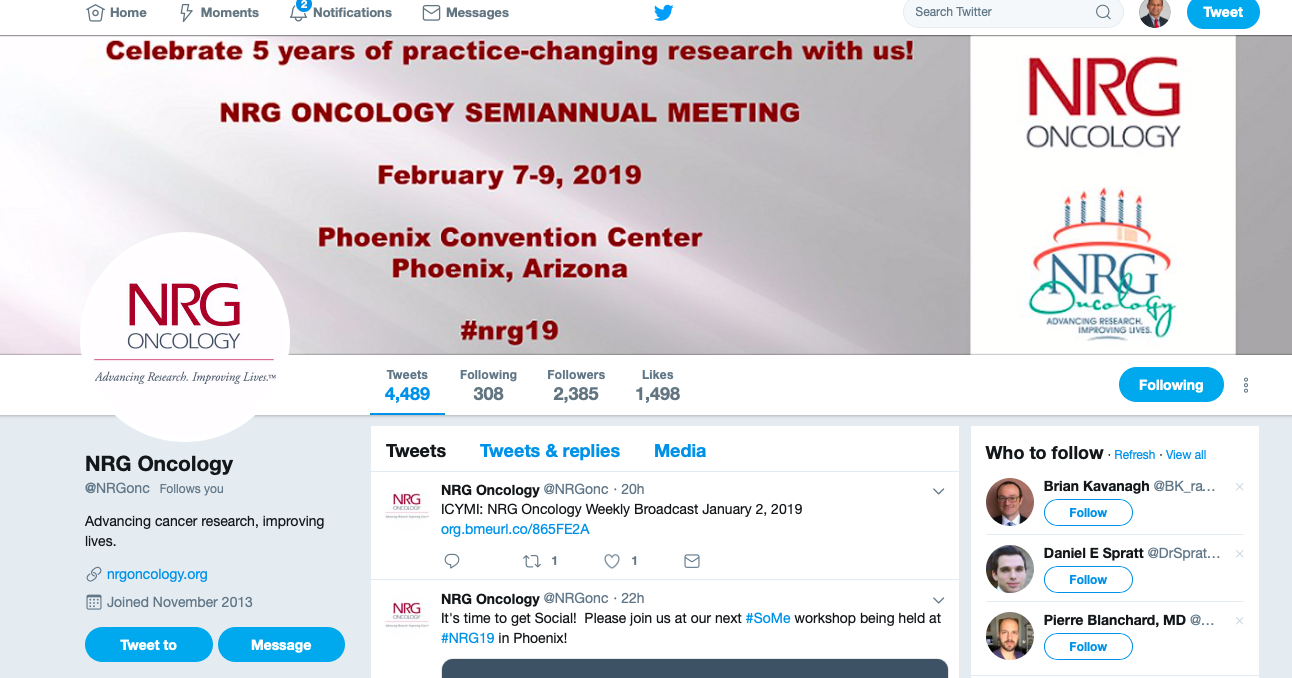 Anatomy of a twitter page
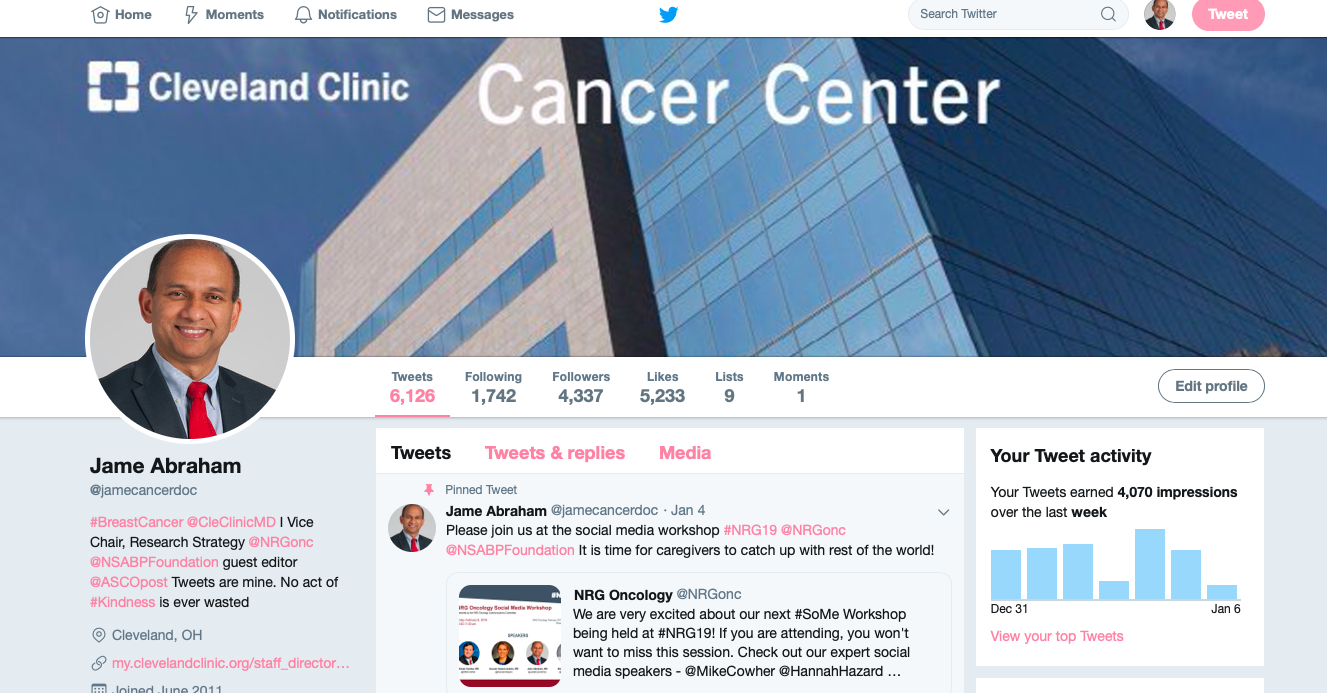 Patient advocates
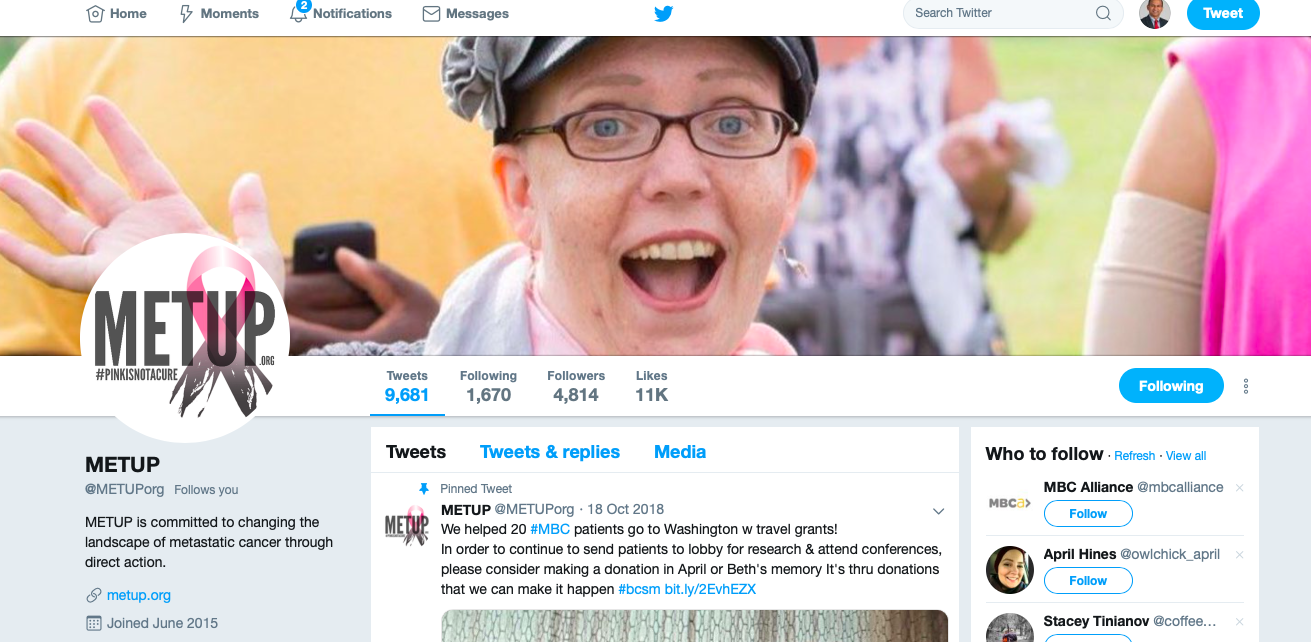 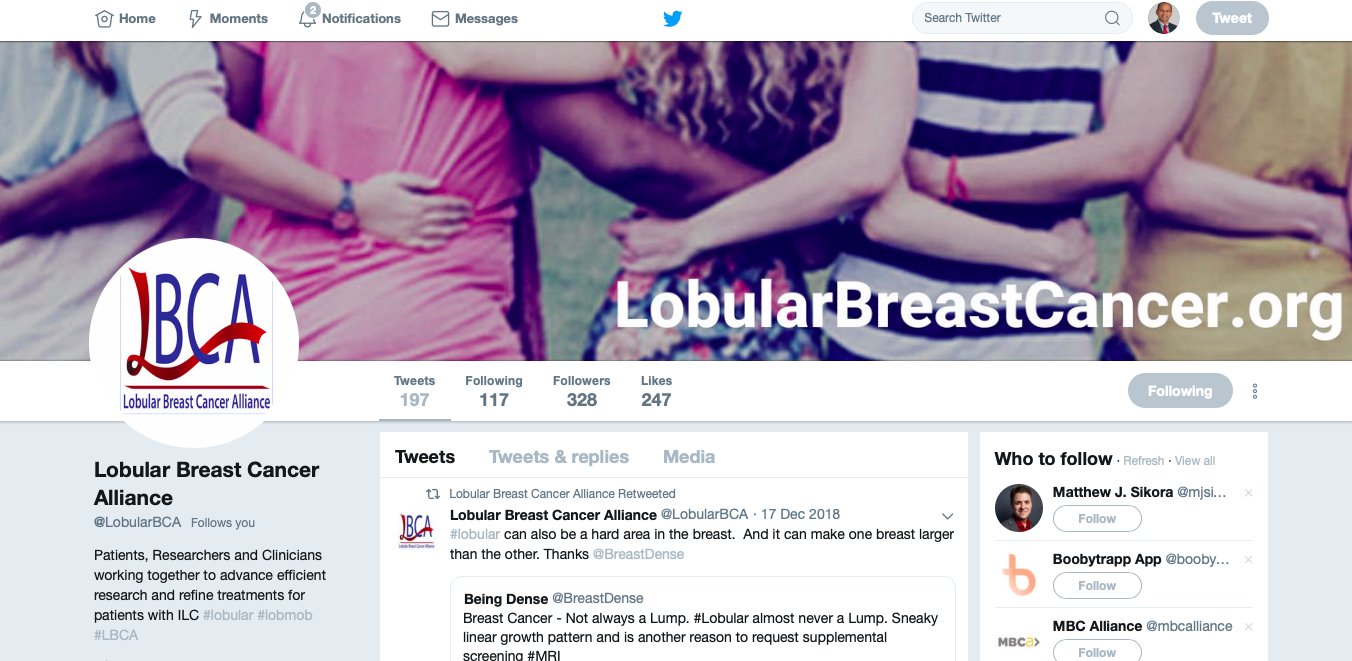 Conclusion
I will try twitter 
I will follow NRG and tweet using #NRG19 
I still think it is not for me